LIBRARY
Library Orientation for HIST 403:Methodology in History
Monday, January 23, 2023

Vince Graziano
History Librarian
vince.graziano@concordia.ca
Workshop Outline
Books and articles in Sofia
Journal articles in History databases
America: History & Life
Historical Abstracts
Primary sources:
What are primary sources?
Evaluating primary sources
Primary sources in Sofia
Newspaper databases
Archive databases
Books and articles in Sofia
Sofia Discovery Tool is used in all Quebec University Libraries
Can be a starting point for library research
Ability to search local library (default), QC university libraries, and libraries worldwide
Catalogue includes all electronic and physical books, videos etc available at Concordia Library
Discovery service includes all full-text articles to which Concordia Library has access
Operators: AND and OR must be in uppercase.
Interlibrary Loan and Article/Chapter Scan built in
Does NOT replace databases
Introductory Video:
Searching Sofia
Electronic Journals
Collections:
Project MUSE (Recent issues)
JSTOR (Older issues)
Oxford Journals (recent and archive)
Cambridge University Press
Wiley-Blackwell
Sage Journals 
Taylor & Francis (Routledge)
Academic Search Complete (EBSCO)
ProQuest Central
Periodicals Archive Online (1802-2000)
Many other electronic journal collections
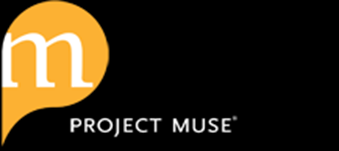 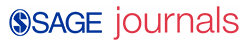 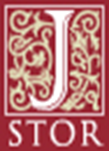 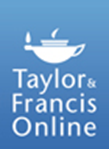 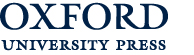 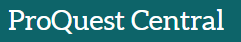 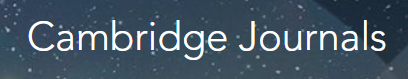 Academic Electronic Books
Collections:
Oxford Scholarship Online (recent and ongoing)
Cambridge University Press e-books 
Package:1995-2007, with individual book additions
Project MUSE E-books (university presses)
Springer E-book Collection
Includes Palgrave Macmillan (2010-)
Taylor & Francis (Routledge)
ACLS Humanities E-book
Canada Commons
Ebook Central (ProQuest)
EBSCO E-books
Many other electronic books
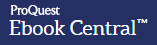 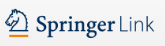 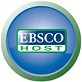 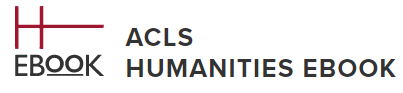 Journal Articles in History
History Databases
America: History & Life (AHL)
1964-onward on EBSCO platform
Covers only Canadian and USA history
Combined searched with Historical Abstracts
Historical Abstracts (HA)
1955-onward on EBSCO platform
Covers world history, excluding Canada and US
Combined searched with America: History & Life
Databases with History Content
Arts & Humanities Database
1924-onward on ProQuest platform
Humanities & Social Sciences Index Retrospective 
1907-1984 on EBSCO platform
Combined search with AHL and HA
Academic Search Complete 
Huge multidisciplinary database on EBSCO platform
Dates vary by journal
Combined search with AHL and HA
Boolean Operators & search capabilities
Boolean searching is based on an algebraic system of logic created by George Boole, a British 19thc. mathematician & philosopher
AKA logical operators or search operators

Boolean Operators:
AND			United States AND history
OR			autobiography OR memoir
NOT			history NOT literature

Search capabilities:
“ ” for phrases		“United States”
* for truncation		Canad*
Nesting ()			Canad* AND history						AND (autobiograph* OR memoir)

Note: multiple search boxes are also a form of nesting
Note: Databases do not require the operators to be in uppercase
     EXCEPTION: UPPERCASE operators MUST be used in Sofia
Subject Searching
Subject searching is more accurate & specific
Thesaurus or Index
List of terms used in a database
Subject Headings in Sofia for books
Created by the Library of Congress
Sources of subjects in article records are not specified
Subjects include:
People
Events
Places
Topical subject headings
To Find the Full Text
Use the                         to go to the journal site
Use the                                    to go directly to PDF
3.  Search Sofia
Perform a title search for the journal
Perform a title search for the article
4.   Article/Chapter Scan & Deliver
In Sofia, click on the title of the book to see the Access Options
Look for: 
Compliance with Canadian Copyright Act & Copibec agreement
5.  Request an Interlibrary Loan
                                 in Sofia 
This option appears only if we change the search to other QC libraries or libraries worldwide
Allow 1 to 2 weeks for delivery of printed books
Allow 2 to 4 days for delivery of articles and chapters by links in email
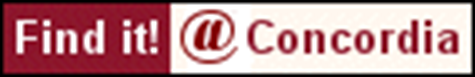 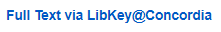 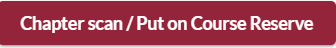 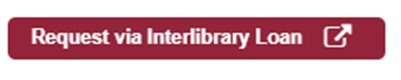 What are Primary Sources?
Primary sources provide first-hand testimony or direct evidence concerning a topic under investigation. They are created by witnesses or recorders who experienced the events or conditions being documented. 

These sources are often created at the time when the events or conditions are happening, but they can also include autobiographies, memoirs, and oral histories recorded later. 

Primary sources are characterized by their content, regardless of whether they are available in original format  such as manuscripts, letters, diaries, etc., or in facsimile format such as microform, digital, or print.
Evaluating Primary Sources
When and by whom was this document created? 

Who is the author/creator, and why did he or she create the document? 

Who is the intended audience for the document? 
Use clues from the document itself, its form, and its content, 

How does the document reflect or mask such factors as class, race, gender, ethnicity? Reflect or mask the regional background of its author/creator?
 
How does the author/creator describe, grapple with, or ignore contemporaneous historical events?

From a literary perspective, does the author/creator employ any generic conventions, such as similes, metaphors, and other rhetorical devices?

With what aspects of the document (content, form, style) can you most readily identify or not?
Does the document remind you of contemporaneous or present-day cultural forms that you have encountered? 
Which seem most foreign to you? Why?
Primary Sources in Sofia
Search for primary sources in Sofia by using the Library of Congress Subject Headings (LCSH)  mainly for books
LCSH features standard subdivisions that identify and retrieve primary sources
Advantage is that LCSH terms are portable to other university library catalogues in Canada & USA
Note: these subdivisions are used for the documents themselves or a listing of documents identified as a bibliography or catalogue (usually paired with sources)
Some subdivisions include (must search in subject): 
Sources  Main subdivision for primary sources
Diaries
Correspondence 
Interviews 
Personal narratives
Slave narratives
Captivity narratives
Pamphlets
Oral history
Description and travel
Early works to 1800
Primary Sources in Sofia Example
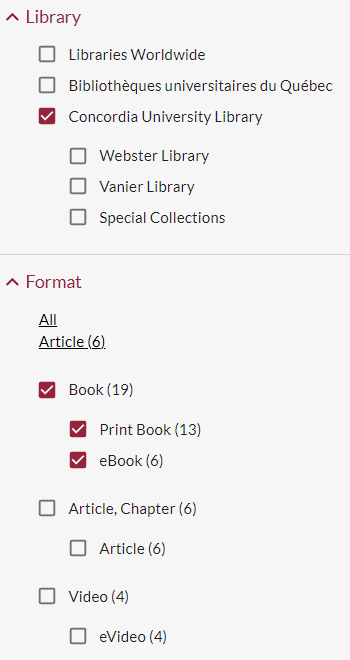 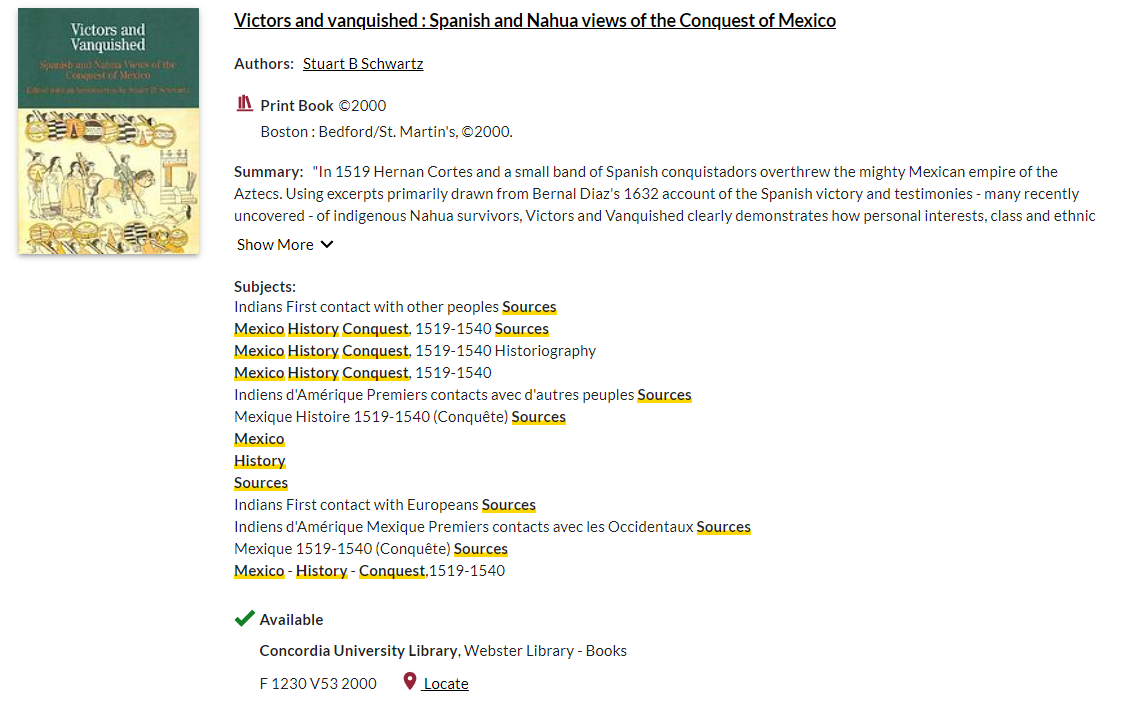 Newspapers in Electronic Format
Current:
US Newsstream (~1980-2001)
Canadian Newsstream (1977 for Globe & Mail, 1984-today)
International Newsstream (~1980-today)
Factiva (~1980-today)
US, Canadian & International
More: Current Newspaper databases at Concordia Library
Historical:
ProQuest Historical Newspapers: New York Times (1851 to 3 years ago)
ProQuest Historical Newspapers: Washington Post (1877-2001)
ProQuest Historical Newspapers: Irish Times (1859 to 2 years ago)
ProQuest Historical Newspapers: Wall Street Journal (1889-2010)
ProQuest Historical Newspapers: Globe & Mail (1844-2017)
ProQuest Historical Newspapers: Toronto Star (1894-2019)
Times Digital Archive Times of London (1785-2014)
Google  News Archive – very selective coverage
More: Historical Newspapers & Magazines
Archive Databases in Libraries
Collections from physical archives & major research libraries
Great variation in size
Digitized collections or parts of collections packaged and sold by vendors to libraries, often via consortia
Major vendors are ProQuest, Gale, Adam Matthew, Alexander Street Press
Search Fields
Great variation from database to database
Standard fields may include keyword, author/creator, title, and full text
Customized fields may include “sub-collection” or section, fonds, etc
Filters may include date, document type, document features, place of publication
Some include a subject field, but it is very different from standard subjects such as the Library of Congress Subject Headings
Examples
British and Irish Women's Letters and Diaries, American Periodicals, British Periodicals, Empire Online, East India Company, and many others
Exceptions
A few archive databases provide records for downloading into library catalogues
Usually for books, these records can be searched in Sofia, without full text searching
Subject headings and name authorities by the Library of Congress are included
Examples: Canadiana, Early English Books Online (EEBO), Eighteenth Century Collections Online (ECCO)
Challenges of Archive Databases
Primary source documents are presented “AS IS” with little to no human intervention
Challenges for searching primary source databases include:
Personal names and place names
Abbreviations, pseudonyms, spelling variations, former place names, abbreviations of names, titles
Language usage
Many spelling variations and abbreviations
Words that are now considered pejorative or offensive
Figurative language and expressions 
Definitions of words may be different
Reference resources for help with names and English language words
Biographical dictionaries
Search Sofia by Subject: biography dictionaries
Add a qualifier in Subject: country or occupation, ex: historians biography dictionaries
Place name dictionaries
Search Sofia by Subject: names geographical dictionaries
For origins, search Sofia by Subject: names geographical etymology dictionaries
Add a qualifier in Subject: country (for the UK, use Great Britain)
Language dictionaries: historical
Oxford English Dictionary (OED): international historical definitions, search by spelling variation is possible
OED is a modern English dictionary: Modern English begins around1500
Dictionary of Old English A to I (DOE), 450-1100, Middle English Compendium, 1100-1500
Merriam Webster online dictionary has some etymological information
Databases: Indexes vs. Archives
Databases of secondary sources are INDEXES (with some full text)
Databases of primary sources are ARCHIVES (with some exceptions)
Differences between INDEXES & ARCHIVES
Purpose of an INDEX: to present a complete listing of the contents of journals and other documents that usually represent a discipline, without necessarily providing full text (ex: Historical Abstracts)
Purpose of ARCHIVES: to present the full text of a specific collection identified by theme, document type, nationality, time period, and other criteria
Proximity Operators
Used to define distance between words or phrases
Effective strategy when searching full text of long documents
Check the database help pages for usage and syntax of proximity operators
Some archive databases do not have this capability
NEAR
Use NEAR to find terms when order doesn't matter
Add a numerical value to the operator
Examples with syntax: 	
slave* NEAR5 sugar
slave* NEAR/5 sugar
Finds documents that contain slave* and sugar within five or fewer words of each other
WITH or PRE
Use WITH or PRE to find terms in order, or the first term followed by the second term
Add a numerical value to the operator
Examples with syntax: 
Canada WITH3 Confederation
Canada WITH/3 Confederation
Canada PRE/3 Confederation
Finds documents that contain Confederation within three or fewer words after Canada
Archive Databases
Complete list of primary source databases at Concordia
Selected List:
American Periodicals – 1741-1940
Archives of Sexuality and Gender – 16th to 20th century, 1940- 
British Periodicals Collection I – II – 1681-1939
Includes articles about the history of Europe
Canadiana - 1600s to ~1925
China, trade, politics & culture – 1793-1908
Early encounters in North America – 1534-1850
Early English books online – EEBO – 1475-1700
East India Company – 1595-1947
Eighteenth Century Collections Online - ECCO 
Empire online – 1492 to 20th century
Entertainment Industry Magazine Archive – 1880-2000
Indigenous Peoples of North America - 16th to 20th centuries
Includes papers of the Indian Rights Association, 1882-1986
Archive Databases
Selected list (cont’d):
Maclean's Digital Magazine Archive – 1905-2015
Manchester Medieval Sources
Media History Digital Library
Full-text, full-images of historical magazines & journals in media /cinema
North American immigrant letters, diaries and oral histories – 1840-1920
North American Indian thought and culture – 18th to 21st centuries
North American women's letters and diaries - colonial to 1950
USA and Canadian women 
Oral history online 20th century to present
Picture Post Historical Archive -1938-1957
ProQuest U.K. Parliamentary Papers – 1801 onward
Punch Historical Archive – 1841-1992
Slavery, Abolition & Social Justice – 1490-2007
State Papers Online (SPO) British – 1509-1782
Women and social movements in the United States – 1600-2000
Help is Available
Library website: help & how-to
History subject guide
Chicago citation style guides
Chicago Manual of Style (full text online)
Ask Us
E-mail form
Chat with our staff
Ask Us Desks at the entrance to Webster Library on LB2
Ask Vince: 
Pease use email only: vince.graziano@concordia.ca
When sending an email, please state your name (if no signature) and the course (HIST 403: Methodology in History)
Office hours: by appointment, in-person or on ZOOM
Many questions can be answered by email